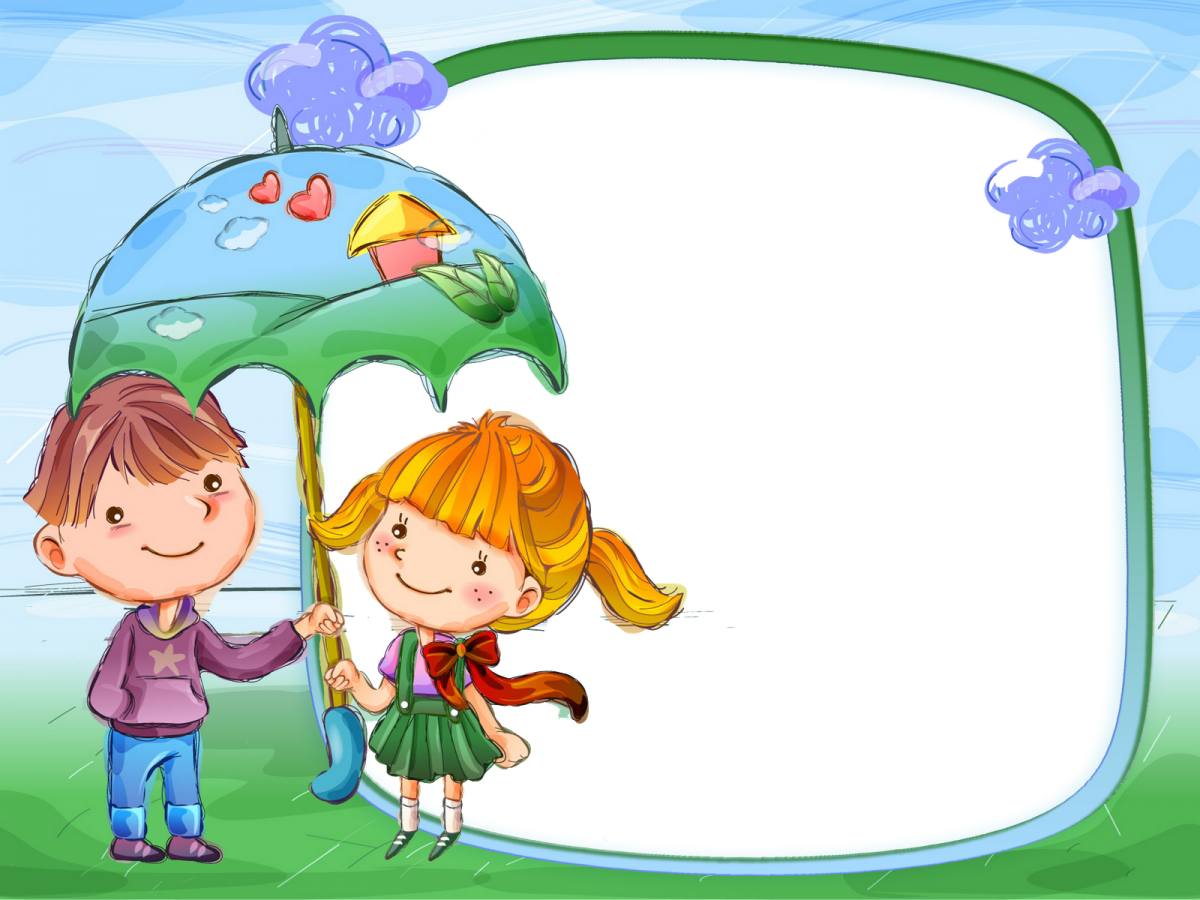 Современные подходы 
   в работе с детьми 
по изучению
                 основ ОБЖ в ДОУ
Из опыта работы 
воспитателя   структурного подразделения «Детский сад №2 «Улыбка»»
муниципального бюджетного дошкольного образовательного учреждения 
«Детский сад «Радуга» комбинированного вида» 
Рузаевского муниципального района
Уляшкиной Елены Николаевны
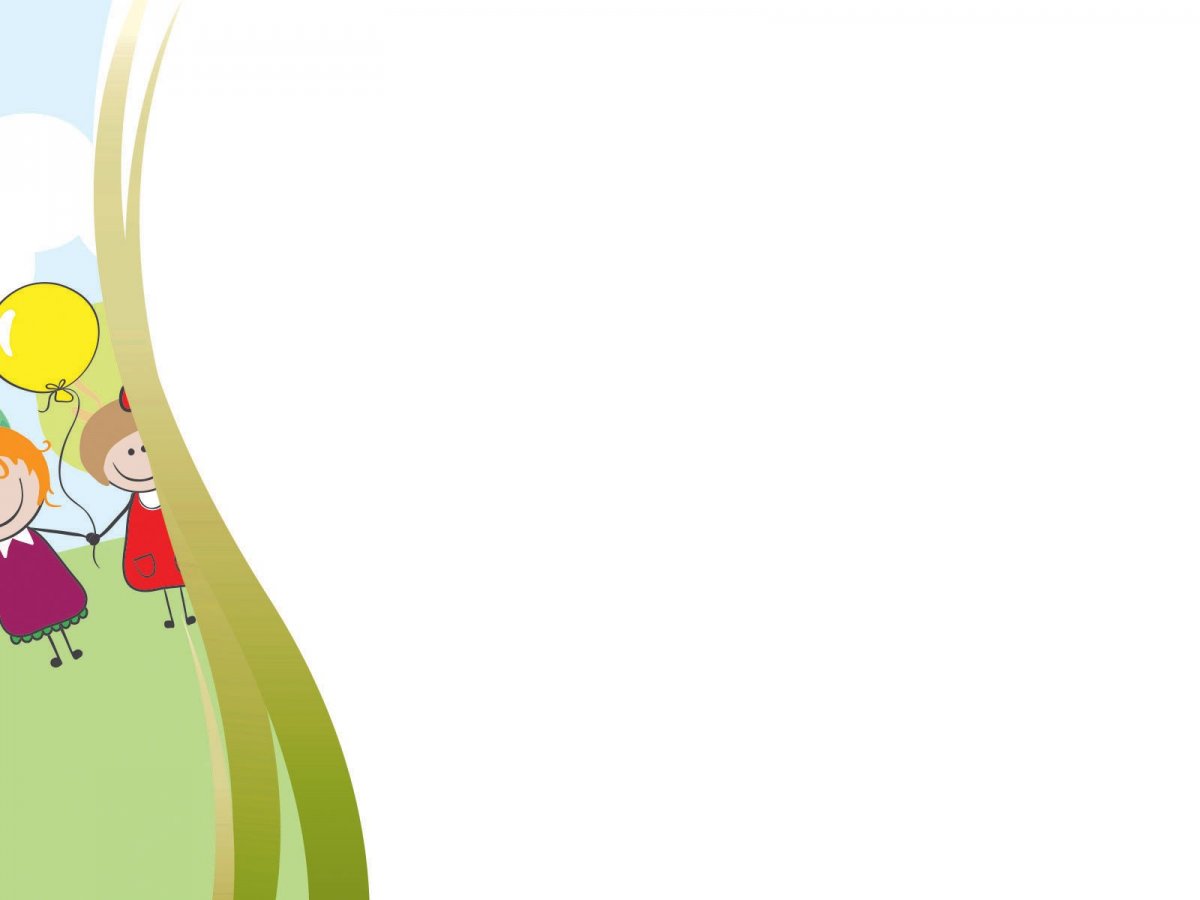 «Образование уменьшает число опасностей, угрожающих нашей жизни, уменьшает число причин страха и, давая возможность измерить опасность и определить ее последствия, уменьшает напряженность страха ввиду этих опасностей».
К.Д.Ушинский
Цель работы по воспитанию навыков безопасного поведения у детей – дать каждому ребенку основные понятия опасных для жизни ситуаций и особенностей поведения в них.
Работа  по  ознакомлению детей с правилами  безопасности жизнедеятельности 
должна входить во все разделы и направления программы воспитания в детском саду:
 организованные формы обучения на занятиях,
 совместную деятельность взрослого и ребенка,
 самостоятельную деятельность ребенка,
 воспитание навыков поведения,
 ознакомление с окружающим,
 развитие речи,
 художественную литературу,
 конструирование,
 изобразительное искусство,
 игру.
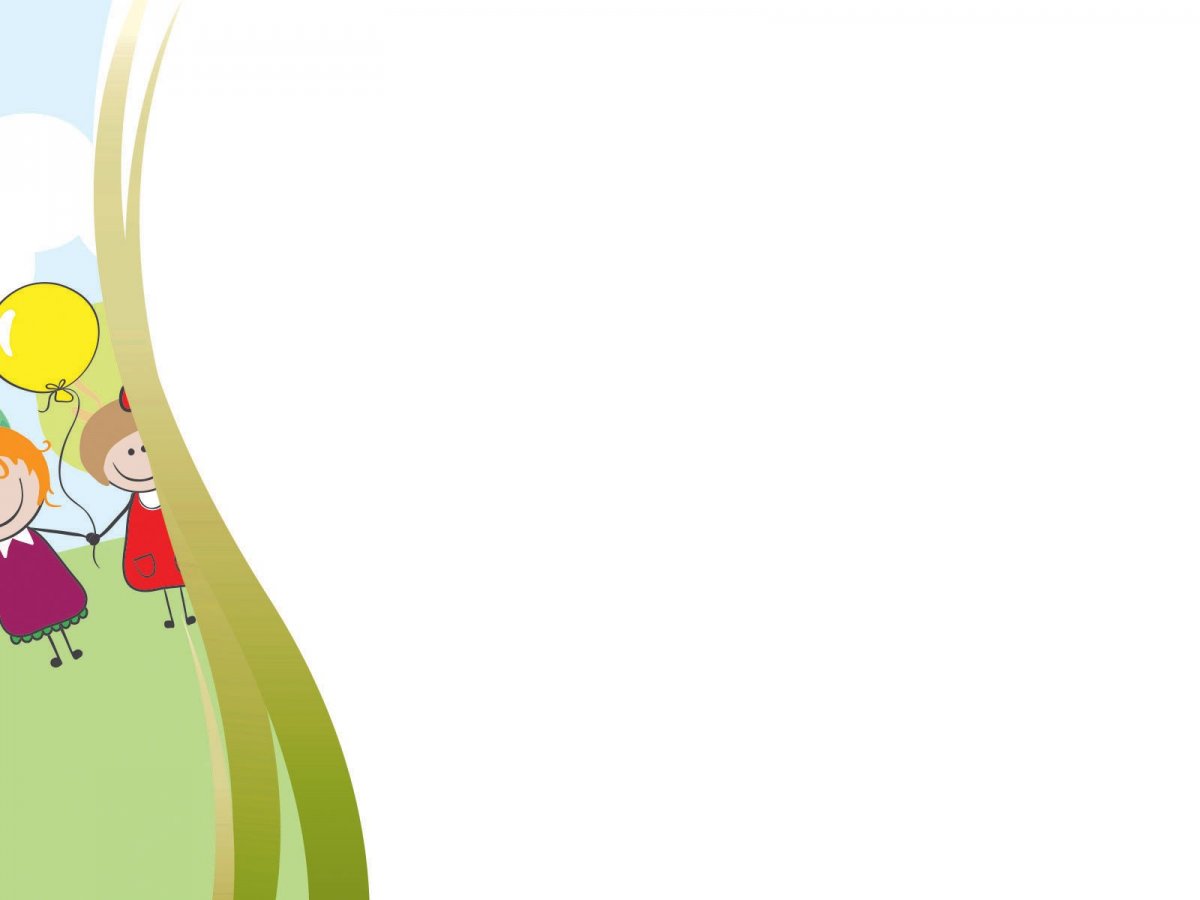 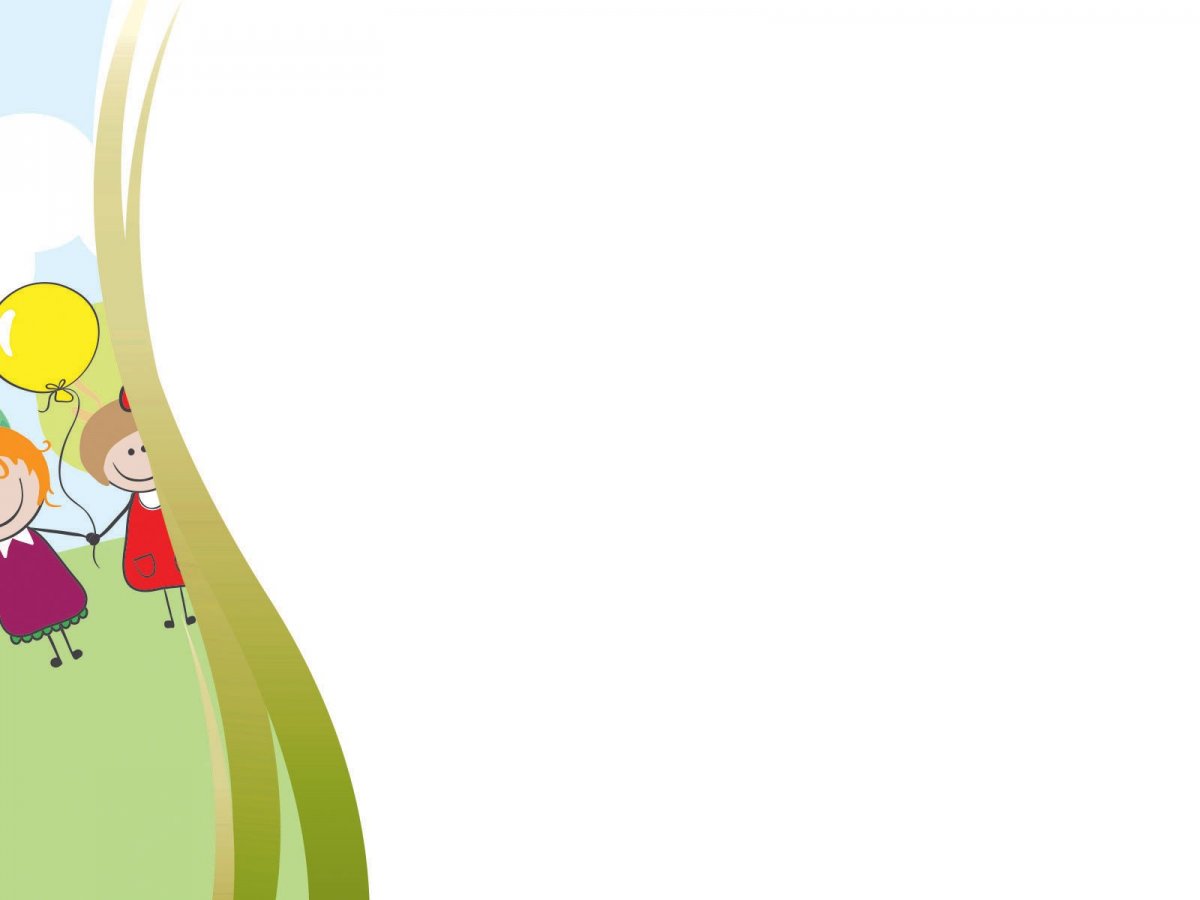 Принципы:
·  

 Не заучивать с детьми правила дорожного движения, а обучать их правилам безопасного поведения на улицах;
 Чаще использовать наблюдения в реальной обстановке;
 Применять разные формы работы (викторины, конкурсы, использовать кружковую и театральную деятельность применение методов проекта;
 Проводить выставки детских рисунков,
 Фотографии занятий,
 Проведение тематических дней,
 Показывать мультимедийные презентации.
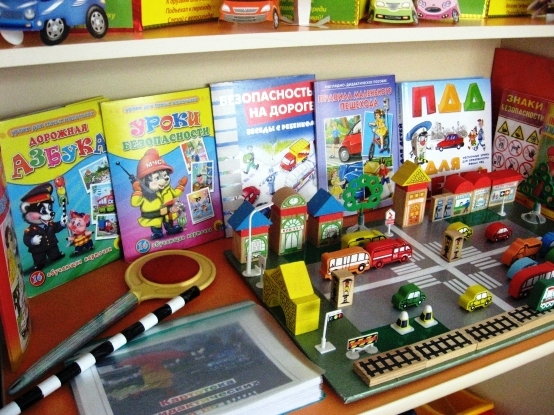 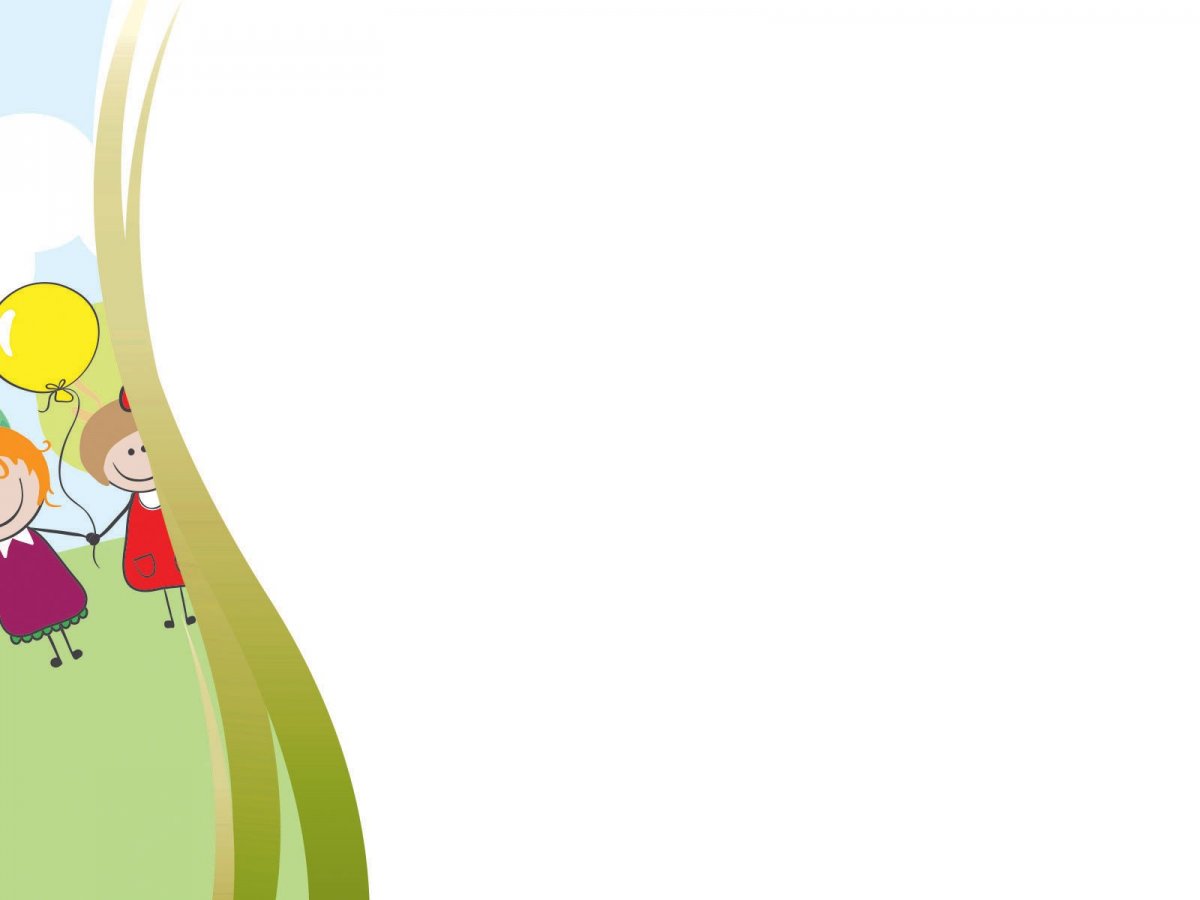 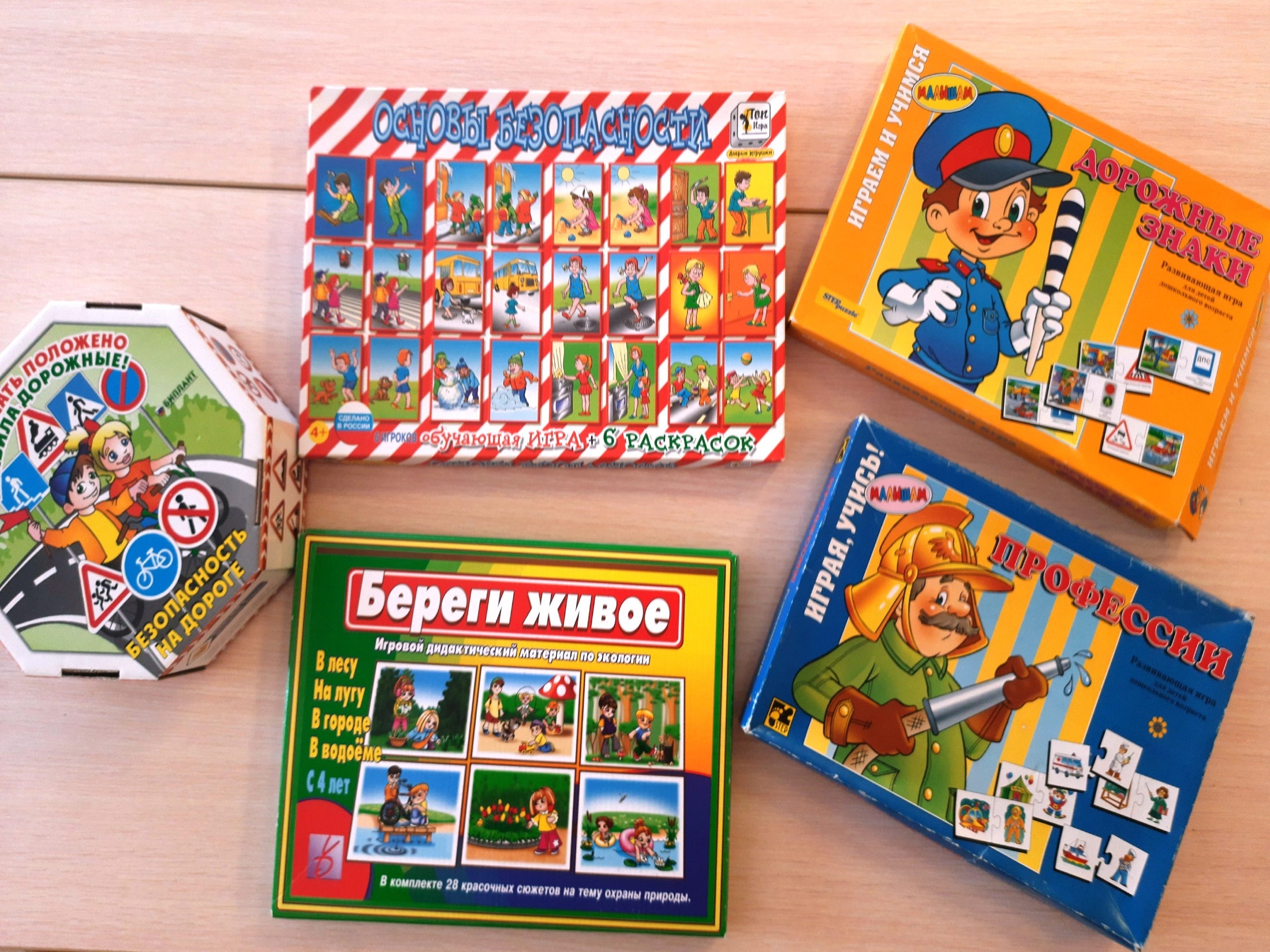 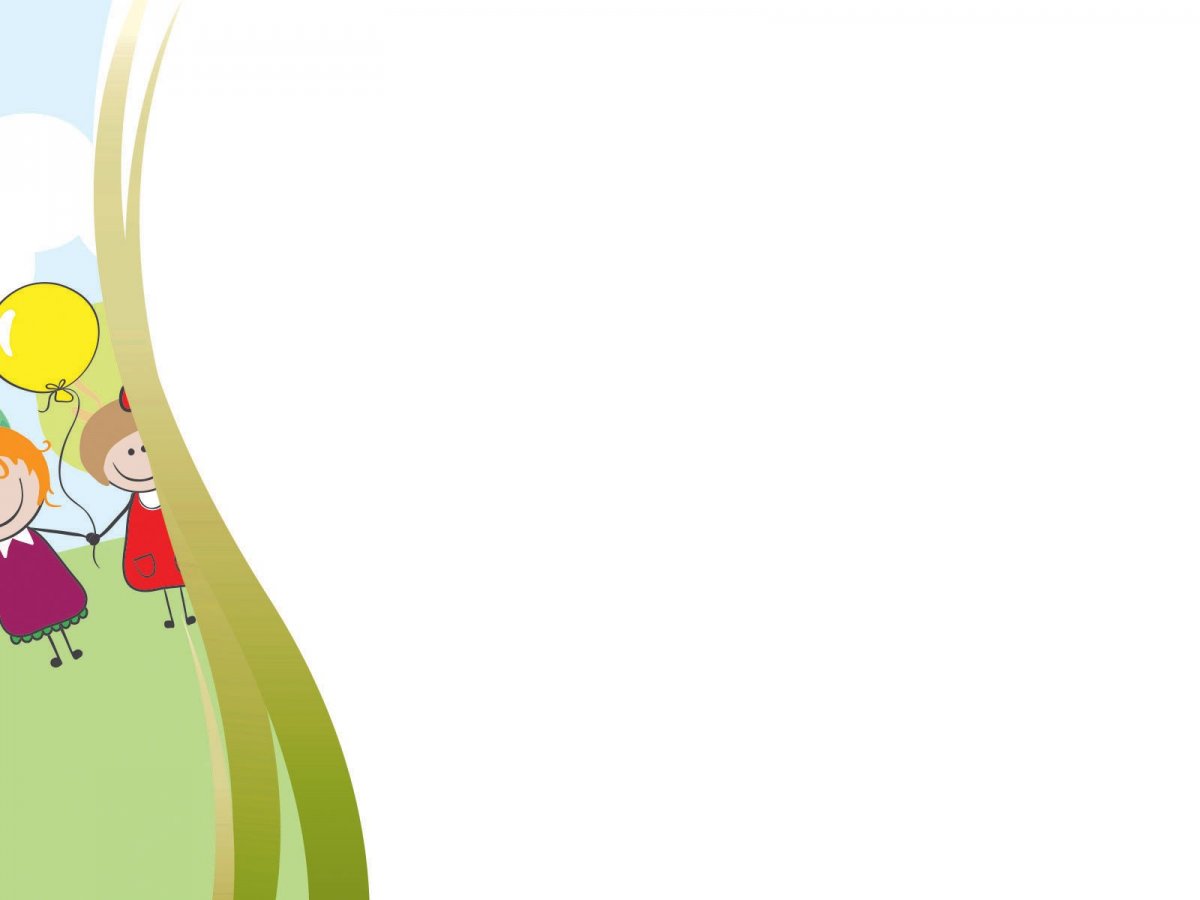 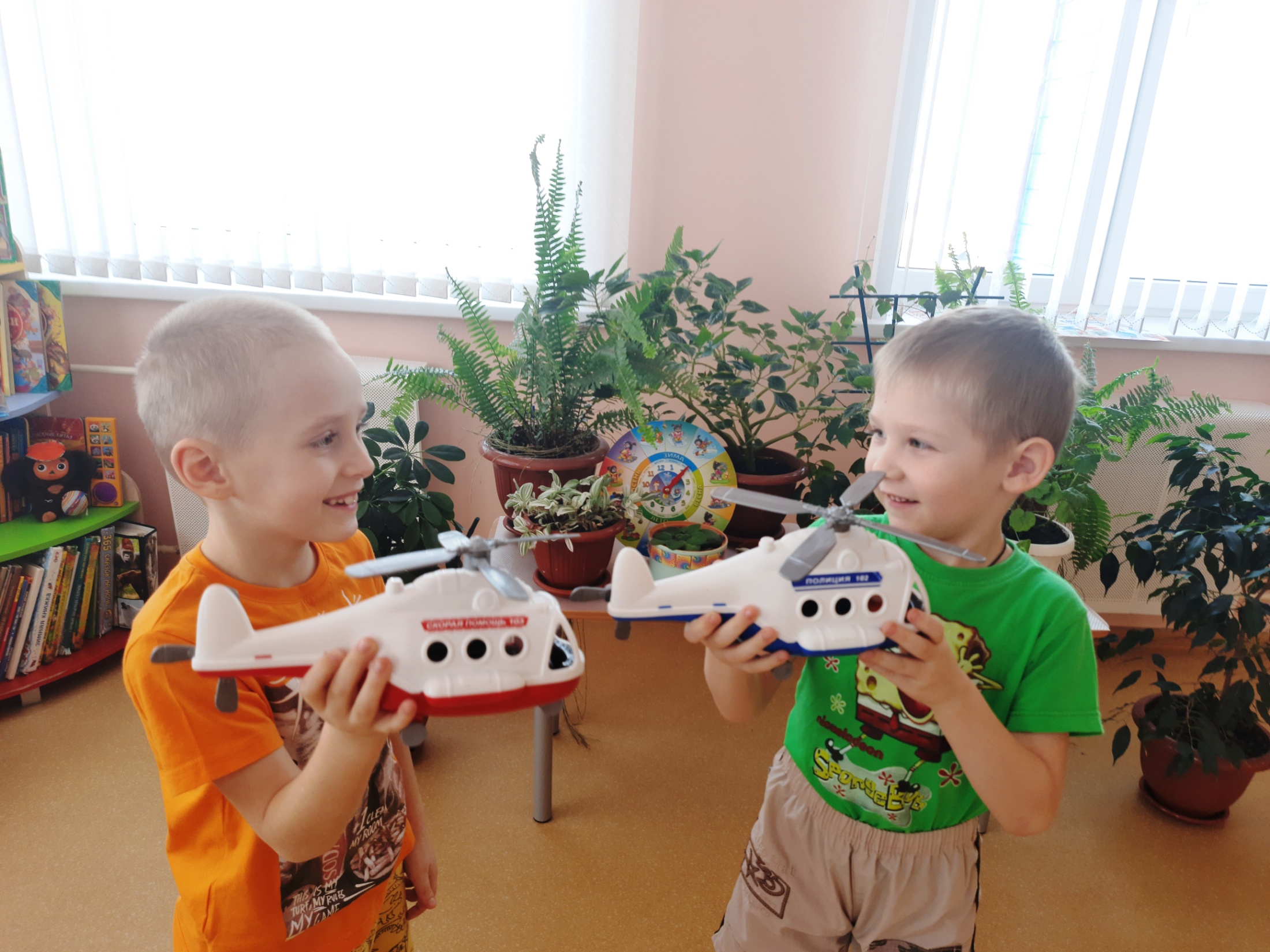 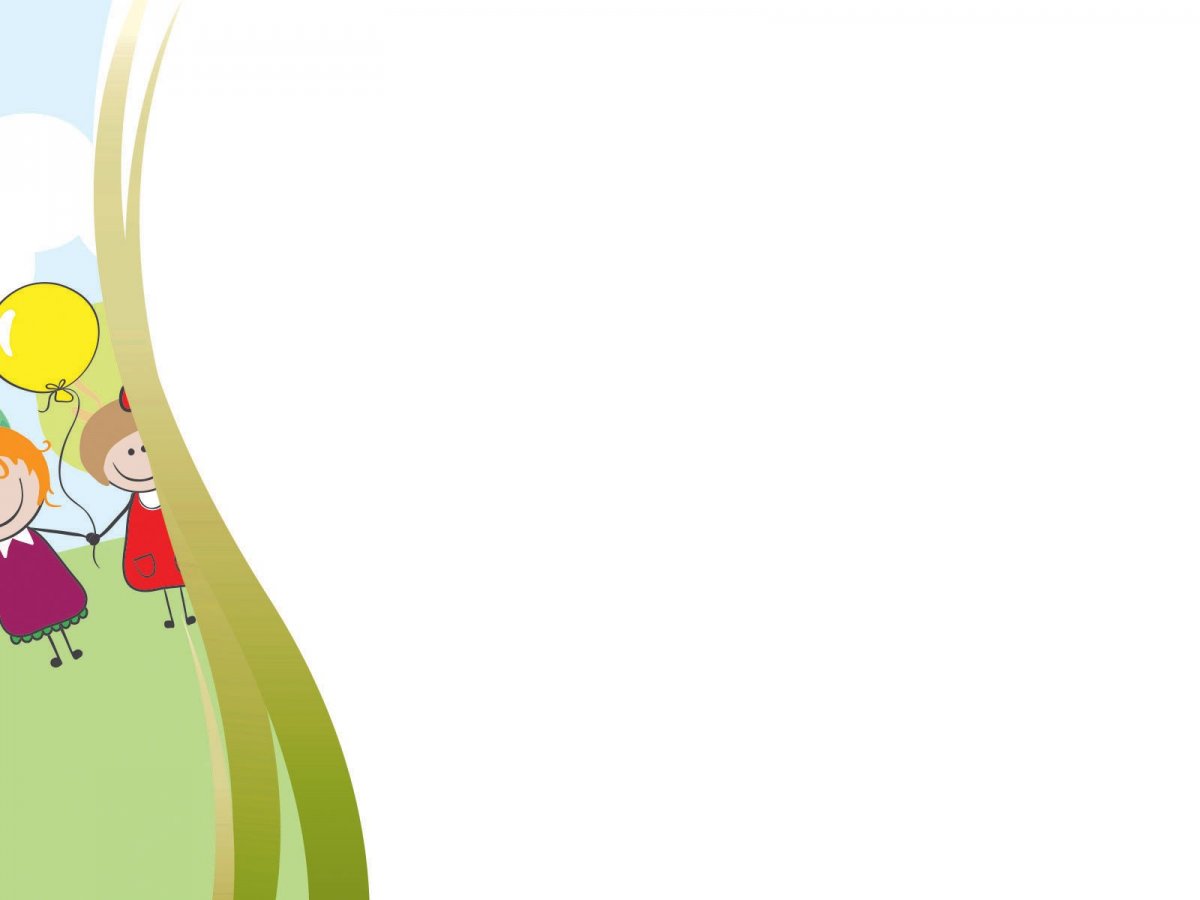 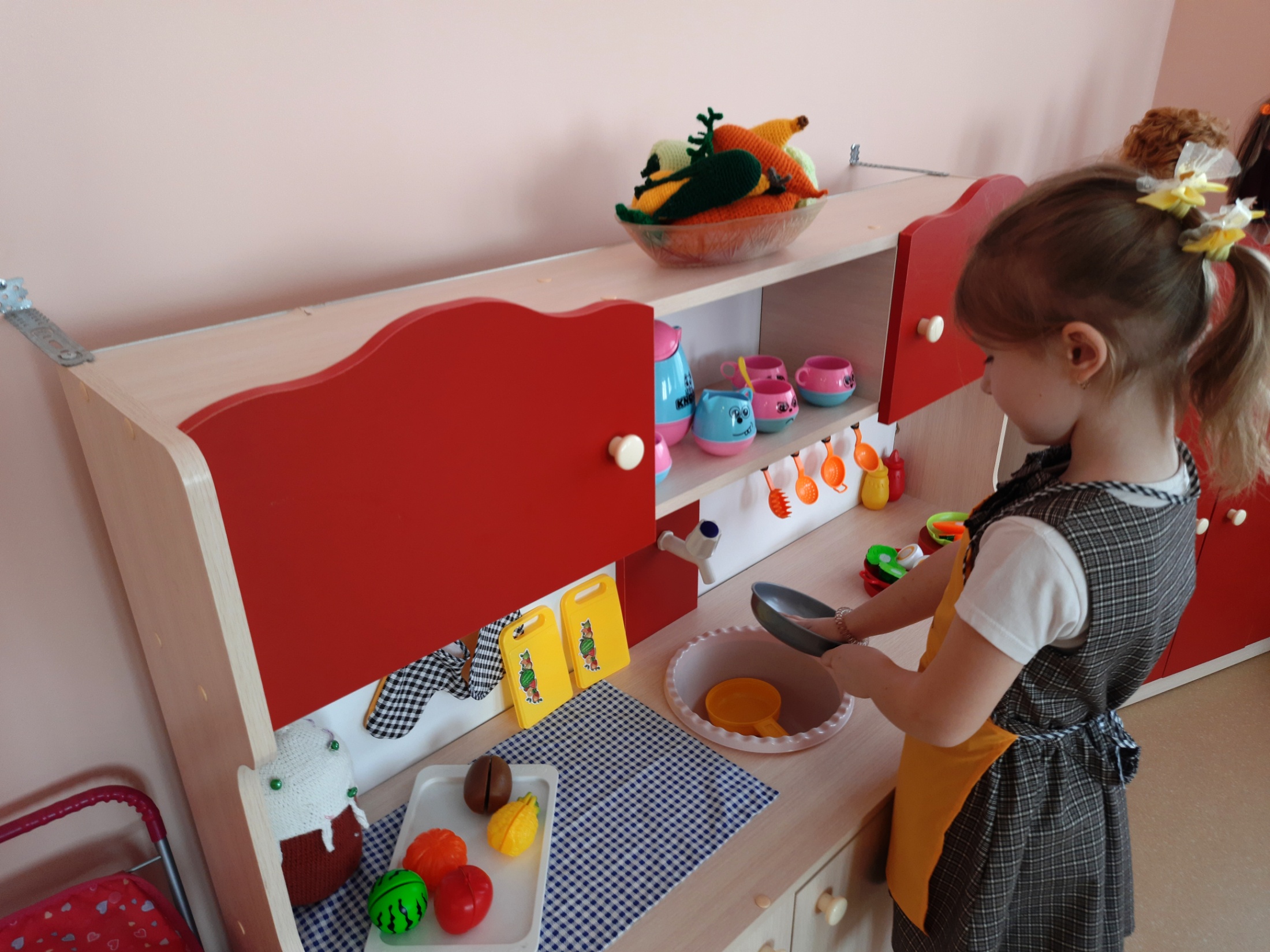 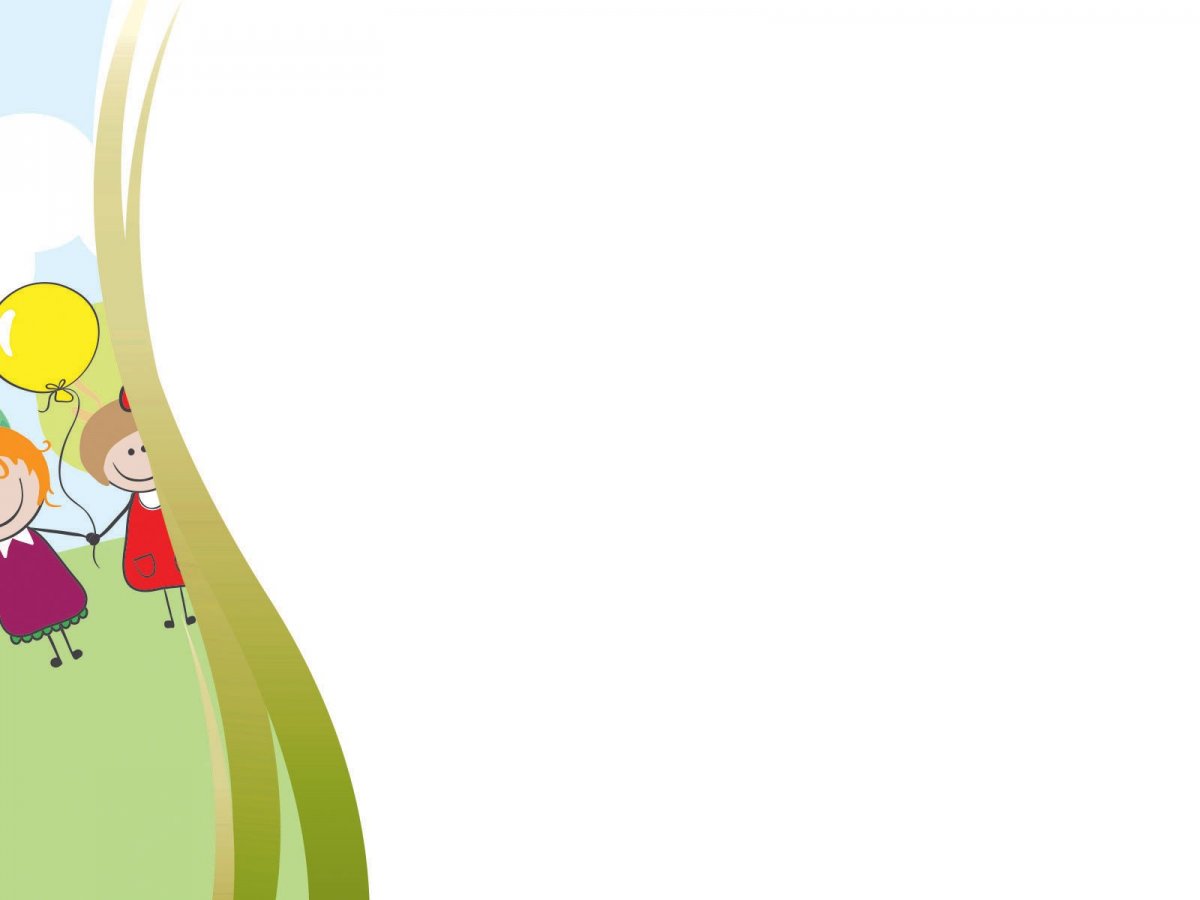 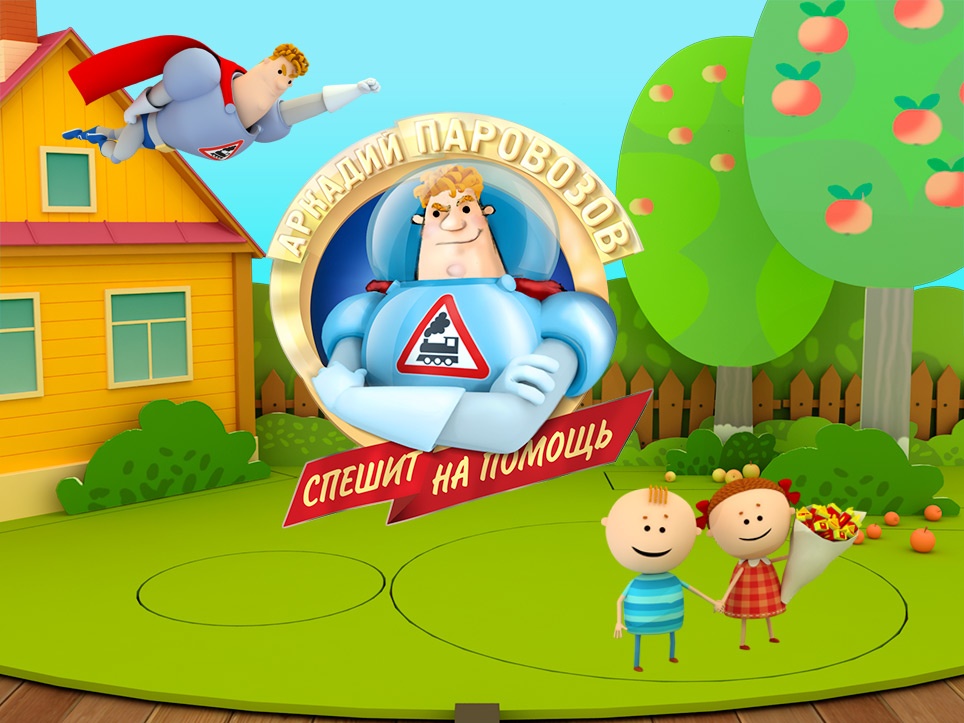 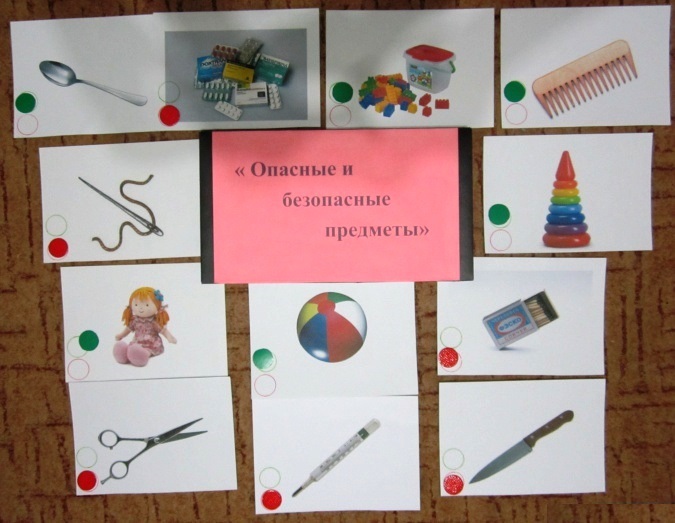 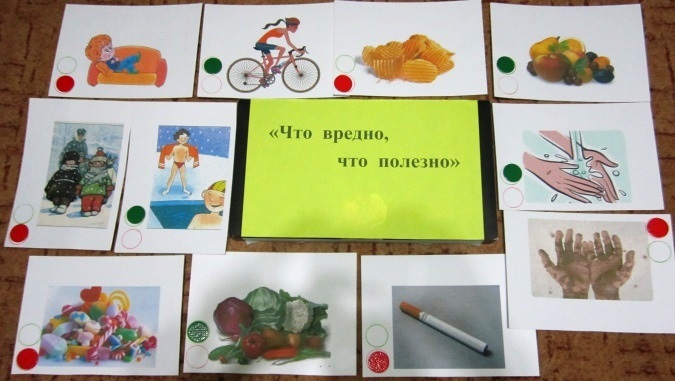 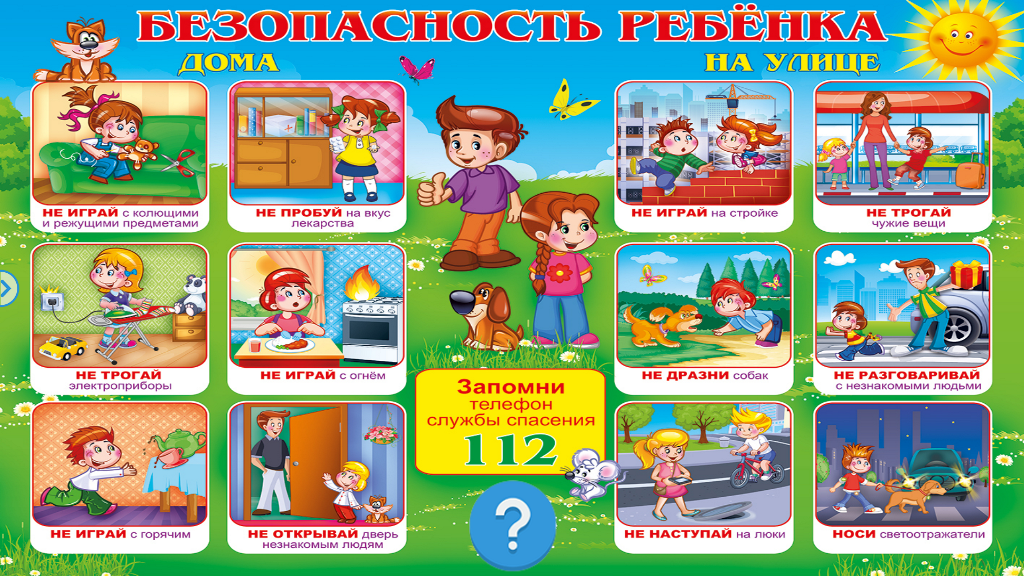 Методы 
по формированию основ безопасности жизнедеятельности
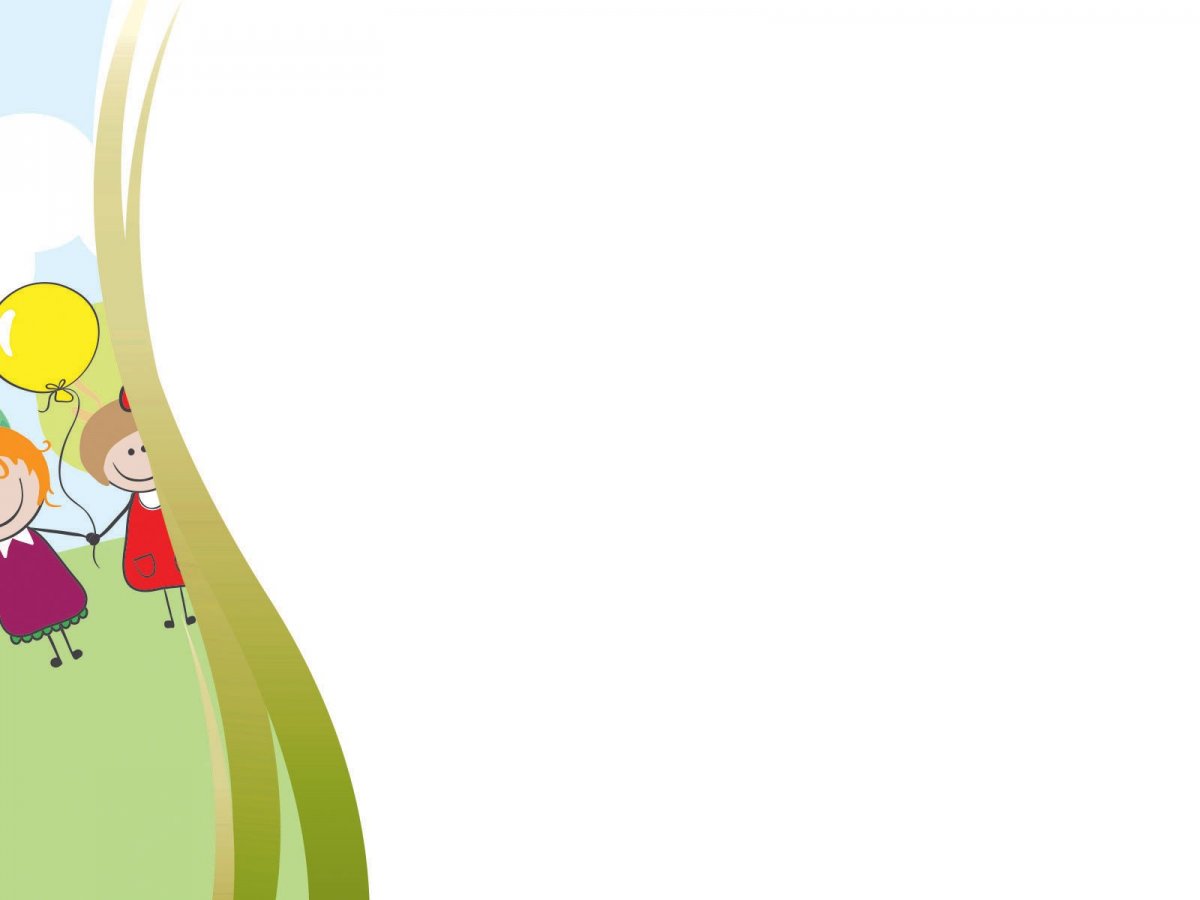 Метод сравнения
Метод моделирования ситуаций
Метод проекта
Метод экспериментирования и опыты
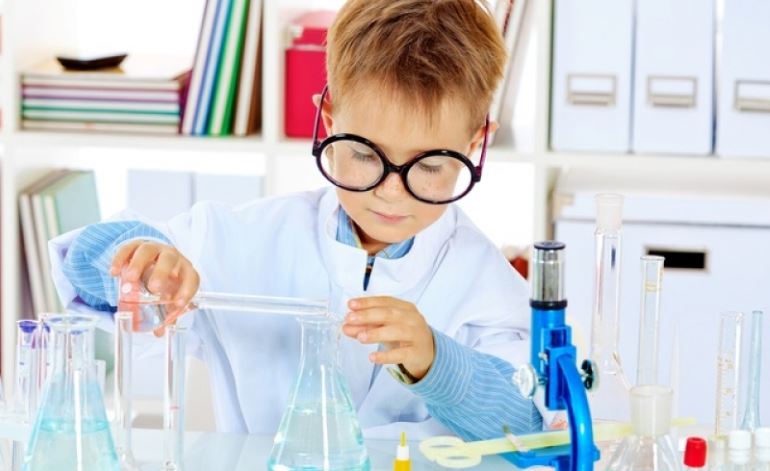 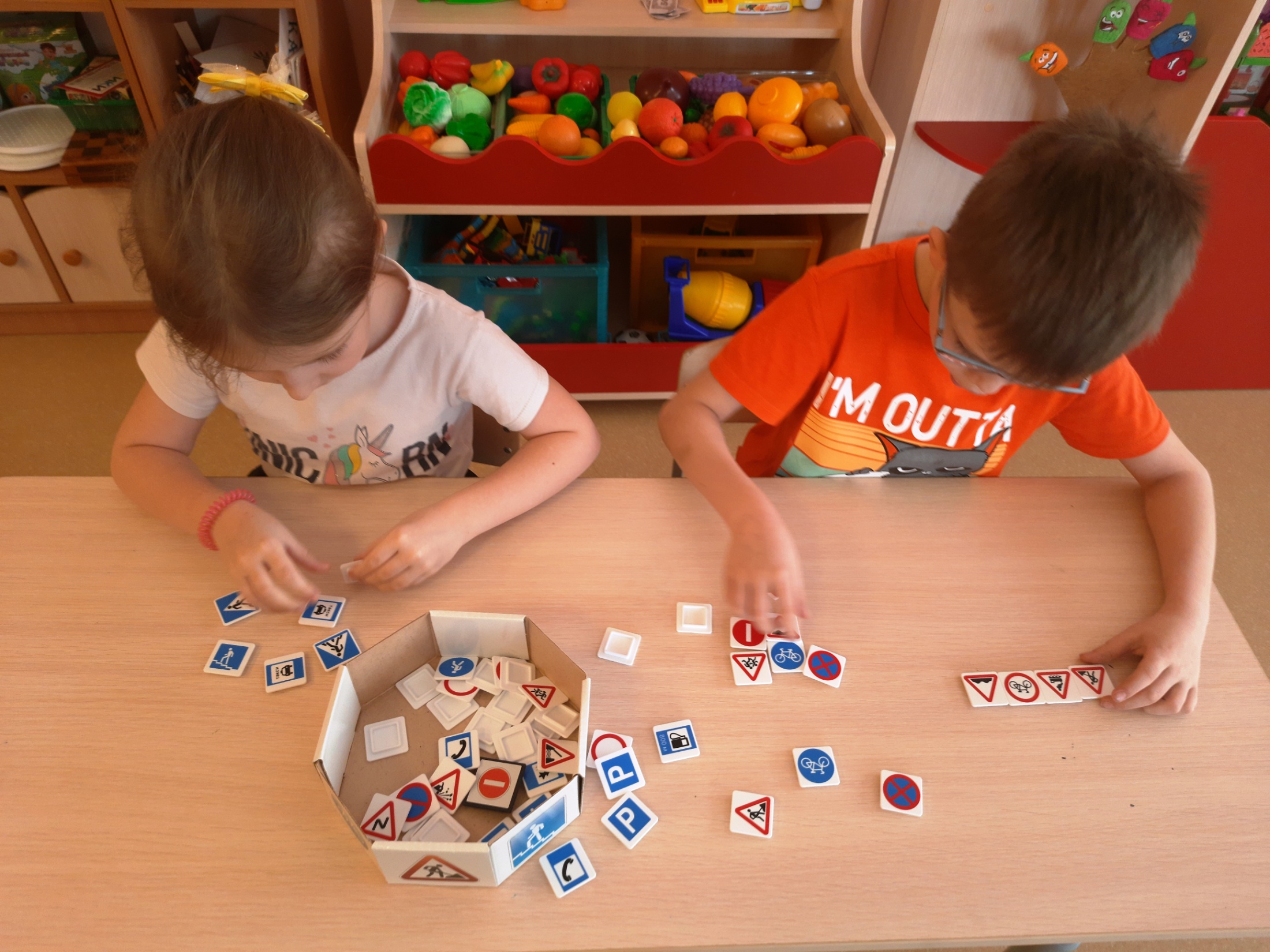 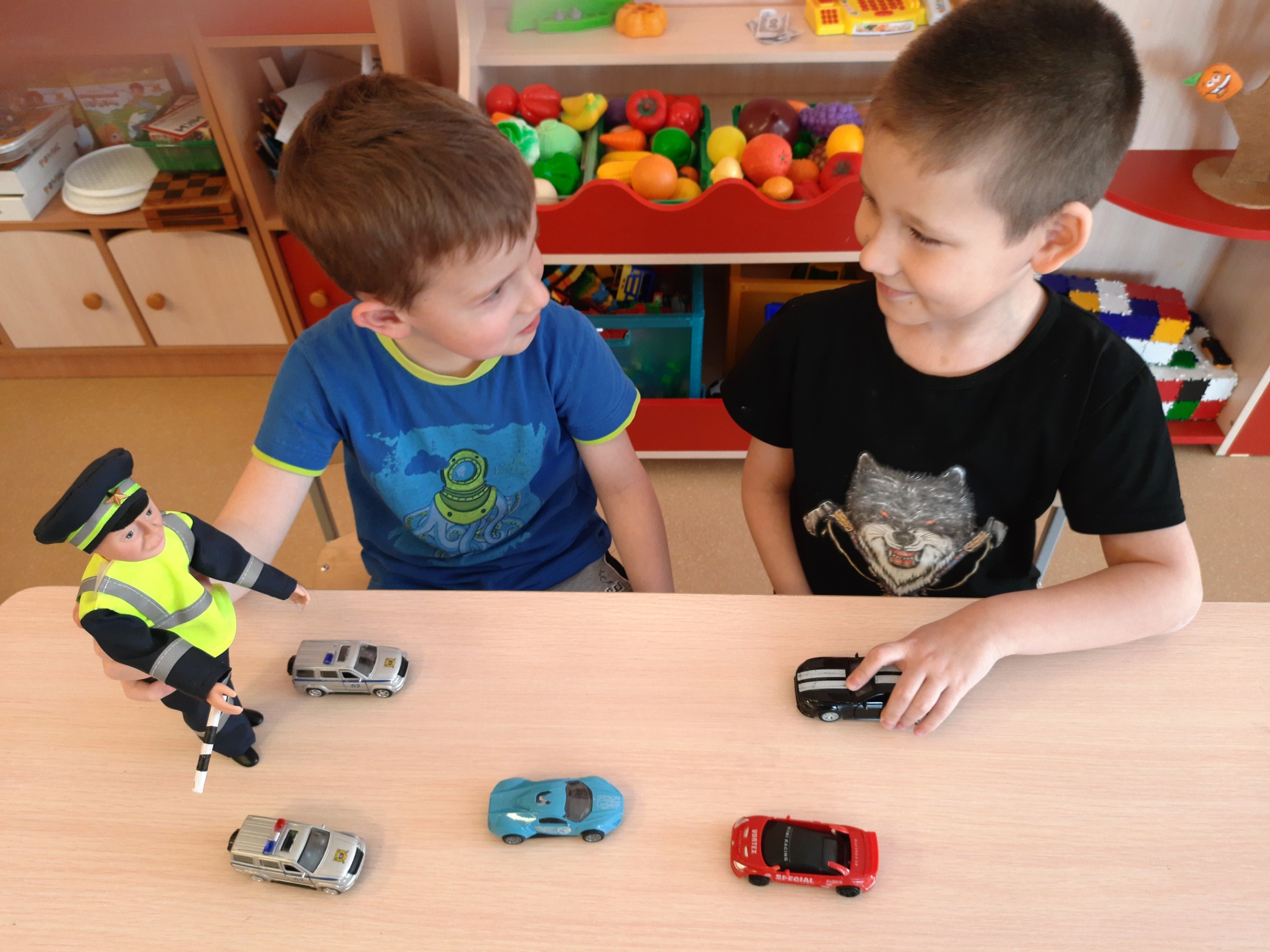 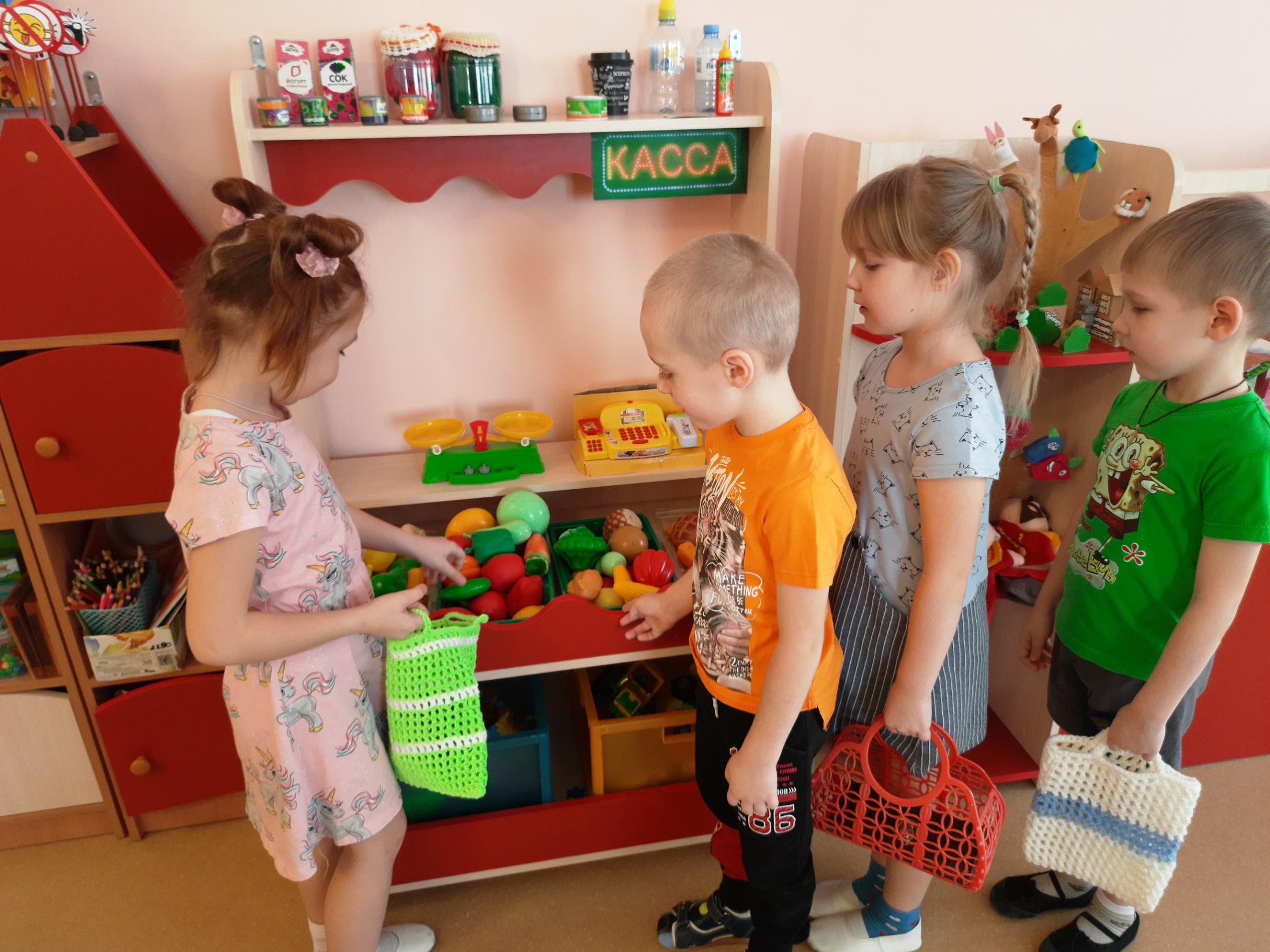 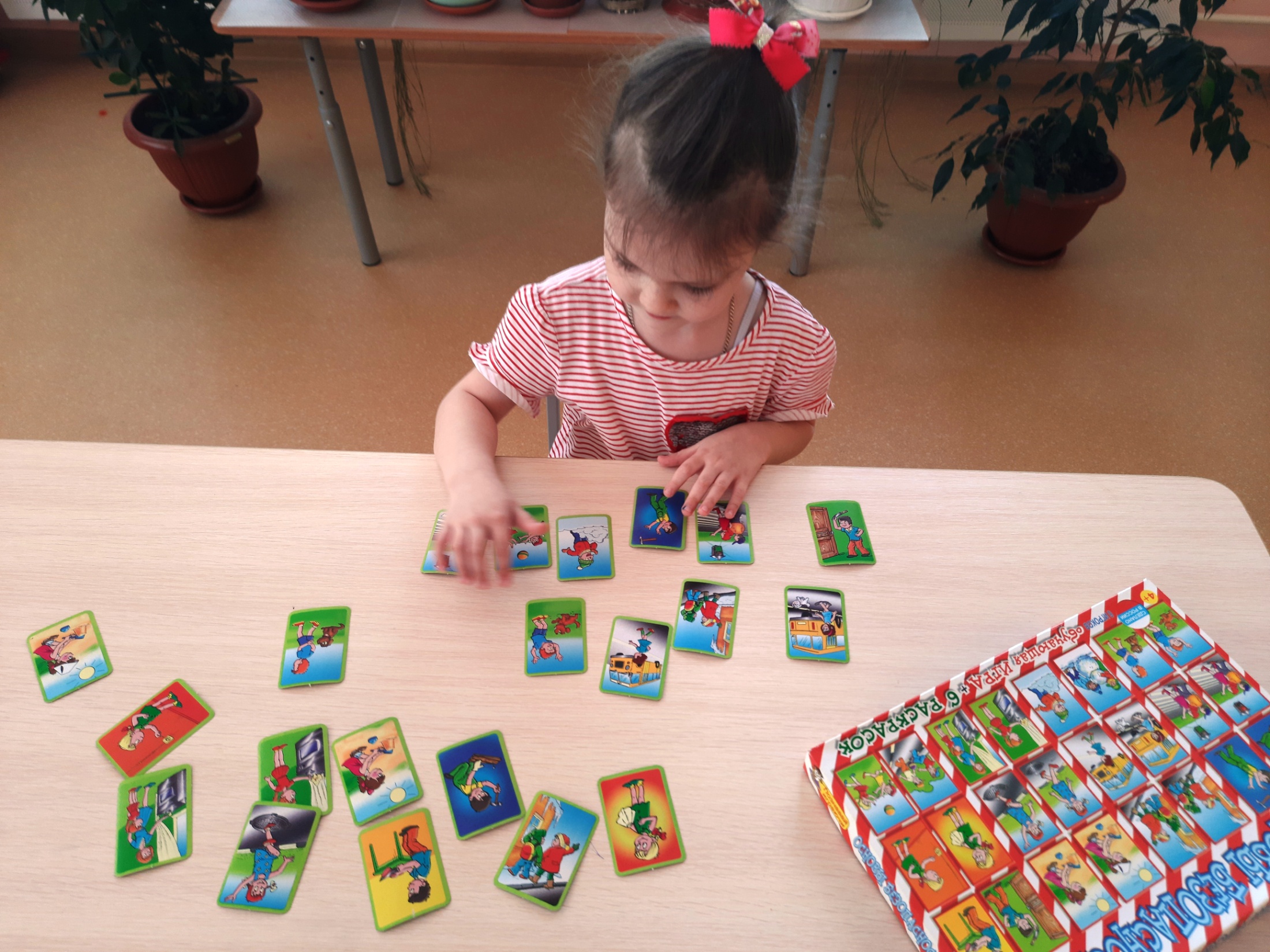 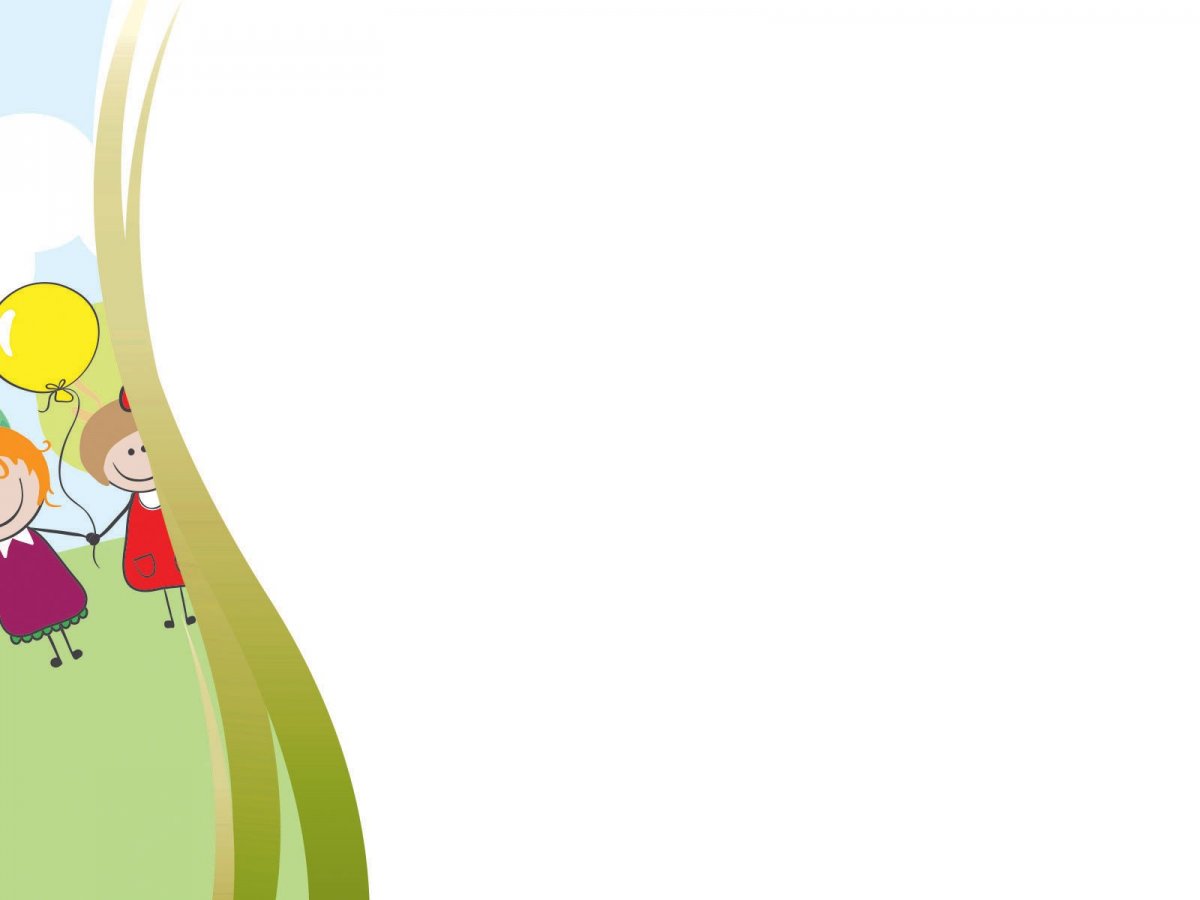 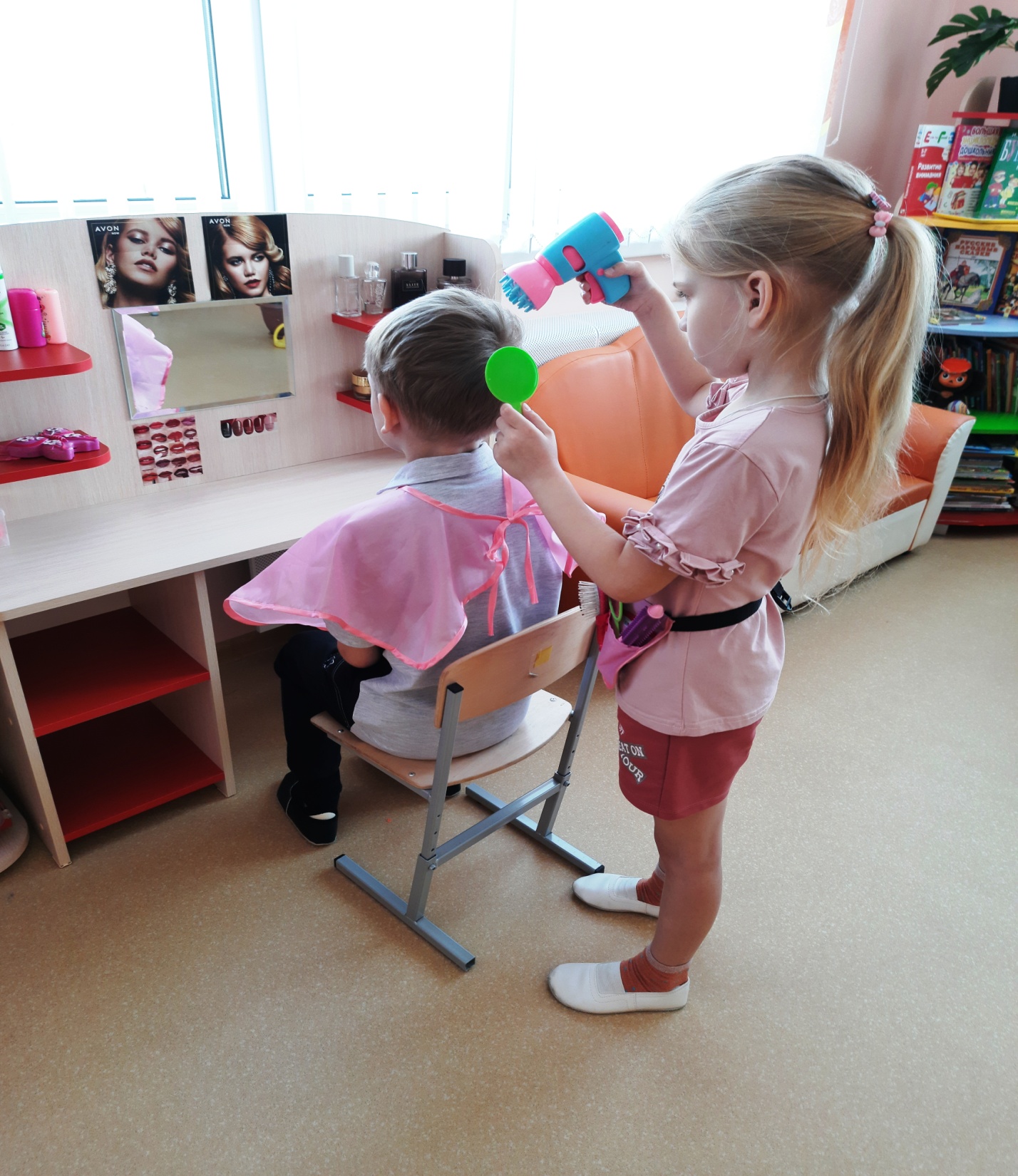 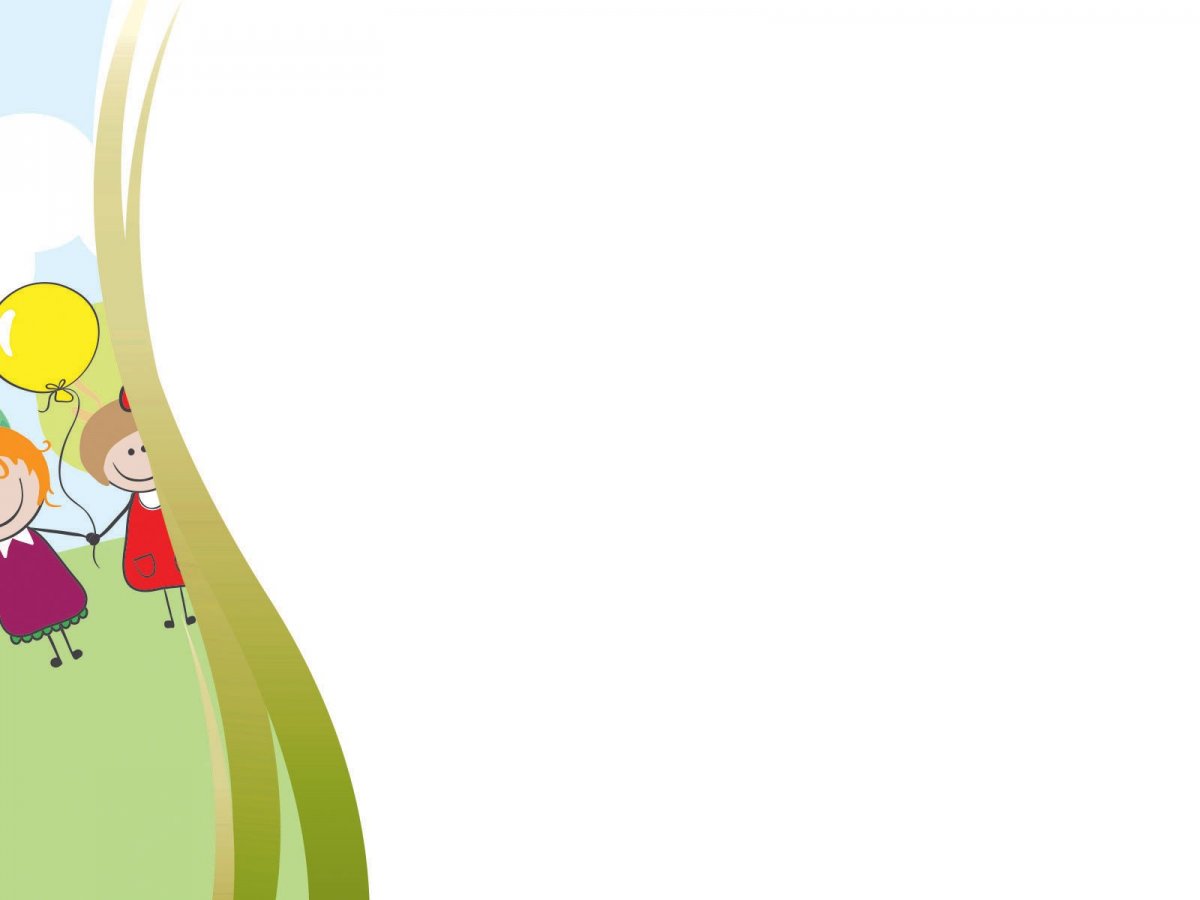 Формы работы с родителями
Цель работы с родителями - объяснить актуальность, важность проблемы безопасности детей, повысить образовательный уровень родителей по данной проблеме, обозначить круг правил, с которыми необходимо знакомить прежде всего в семье.
В работе с родителями используется 
информационно-аналитическое направление: проведение опросов, анкетирование родителей; 
познавательное направление: родительские собрания, семинары-практикумы; 
наглядно-информационное направление: организация дней открытых дверей, открытый просмотр занятий и других видов деятельности, информация на стенде, папки-передвижки, разработка памяток; 
досуговое направление: совместное проведение праздников, досугов, экскурсий; 
выставки семейных творческих работ, изделий из бросового и природного материала.
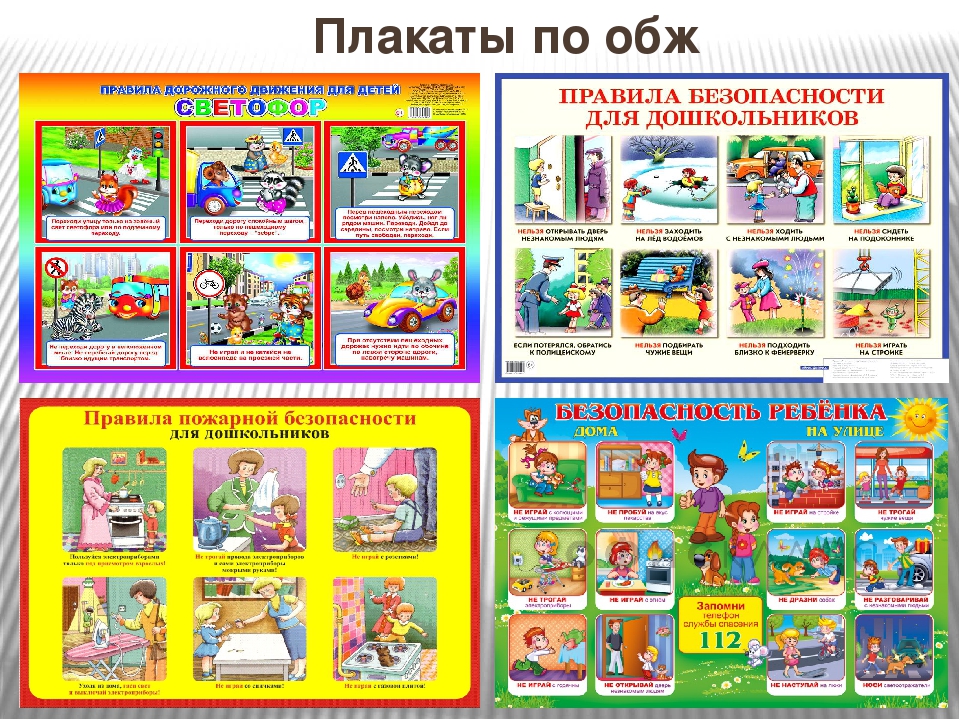 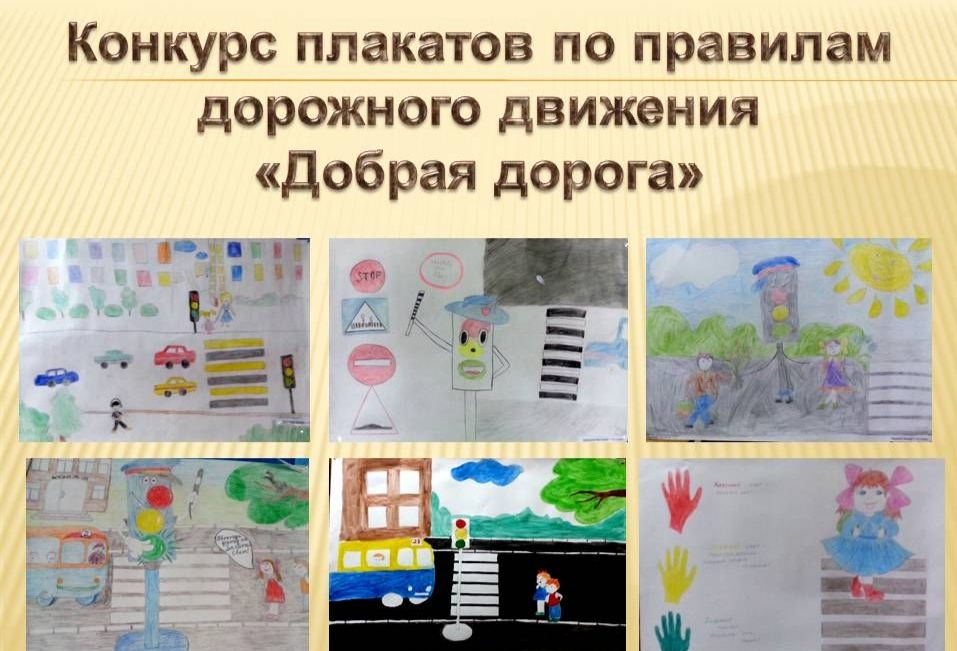 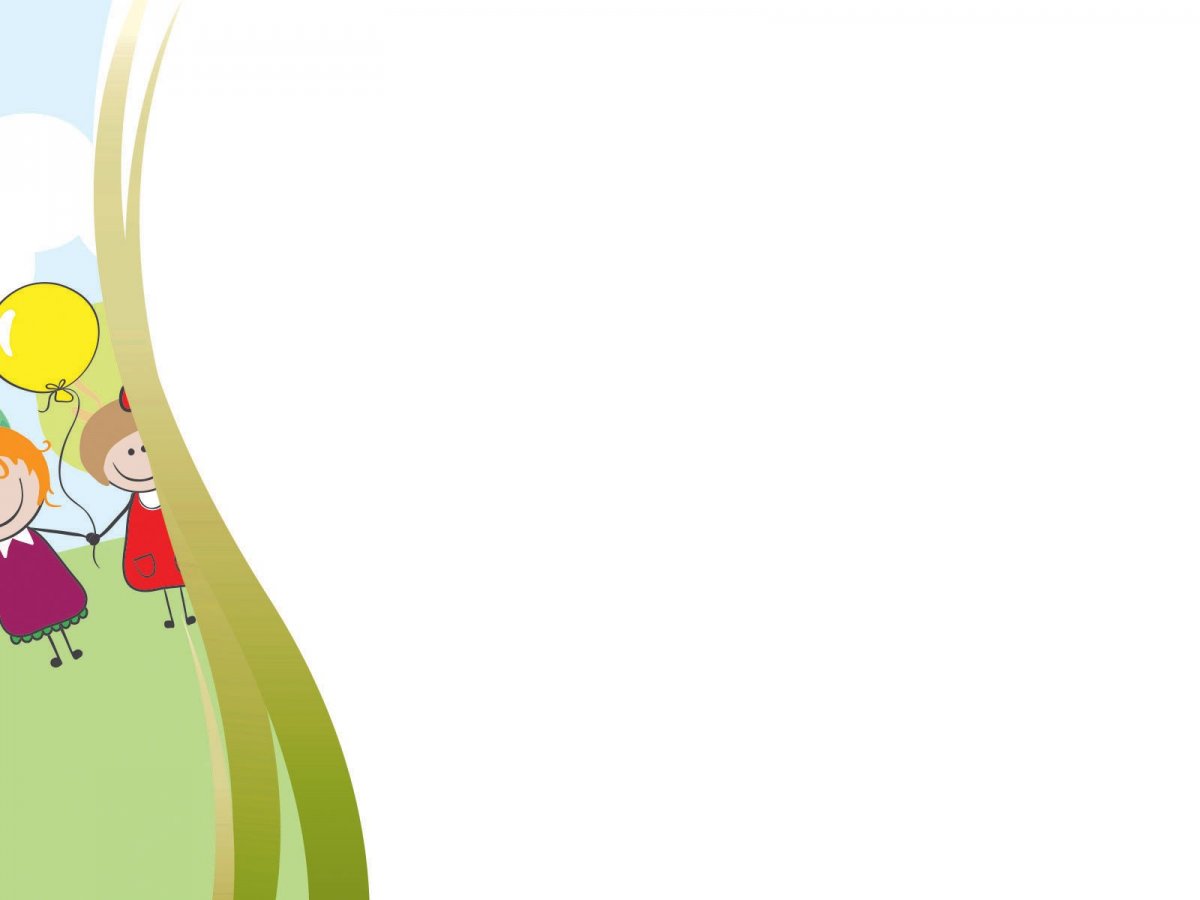 Ожидаемые результаты
Сформировать у детей навыки безопасного поведения на улице, в природе и в быту;
 Выработать алгоритм действий в чрезвычайных ситуациях;
 Сформировать простейшие представления о мероприятиях, направленных на сохранение здоровья.
Литература по ОБЖ
1. Авдеева Н.Н., Князева О.Л., Стеркина Р.Б. Безопасность: Учебное пособие по основам безопасности жизнедеятельности детей старшего дошкольного возраста. М.: ACT - С.П., 2002.
2. Анастасова Л.П., Иванова И.В., Ижевский П.В. Жизнь без опасностей. Первые шаги к самостоятельности. - М., 1996.
3. Артемова Л.В. Окружающий мир в дидактических играх дошкольников. - М., 1992.
4. Белая Н.Ю. Как обеспечить безопасность дошкольников. - М., 2000.
5. Кобитина И.И. Детям о технике. - М., 1991.
 6. Усачев А., Березин А. Школа безопасности. - М., 1997
7. Шарова О.Г. Основы пожаробезопасного поведения. - СПб., 1997.
8.  Шаталин А.А. «Огонь - наш друг, огонь - наш враг». // После уроков - 2003.
9. Якупов А.М. Организационно-педагогические условия подготовки школьников к безопасному участию в дорожном движении: Автореф. дисс. канд. пед. наук. Магнитогорск, 1997г.
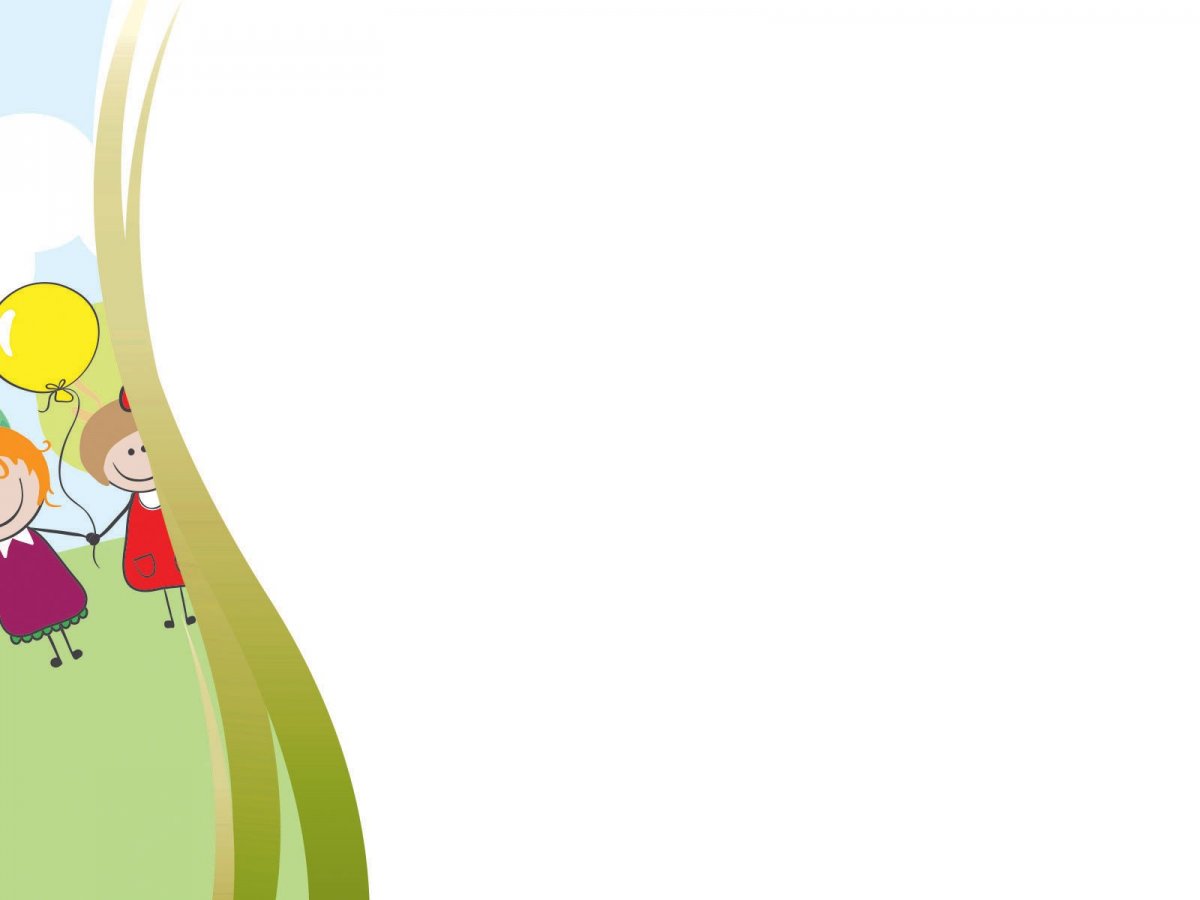 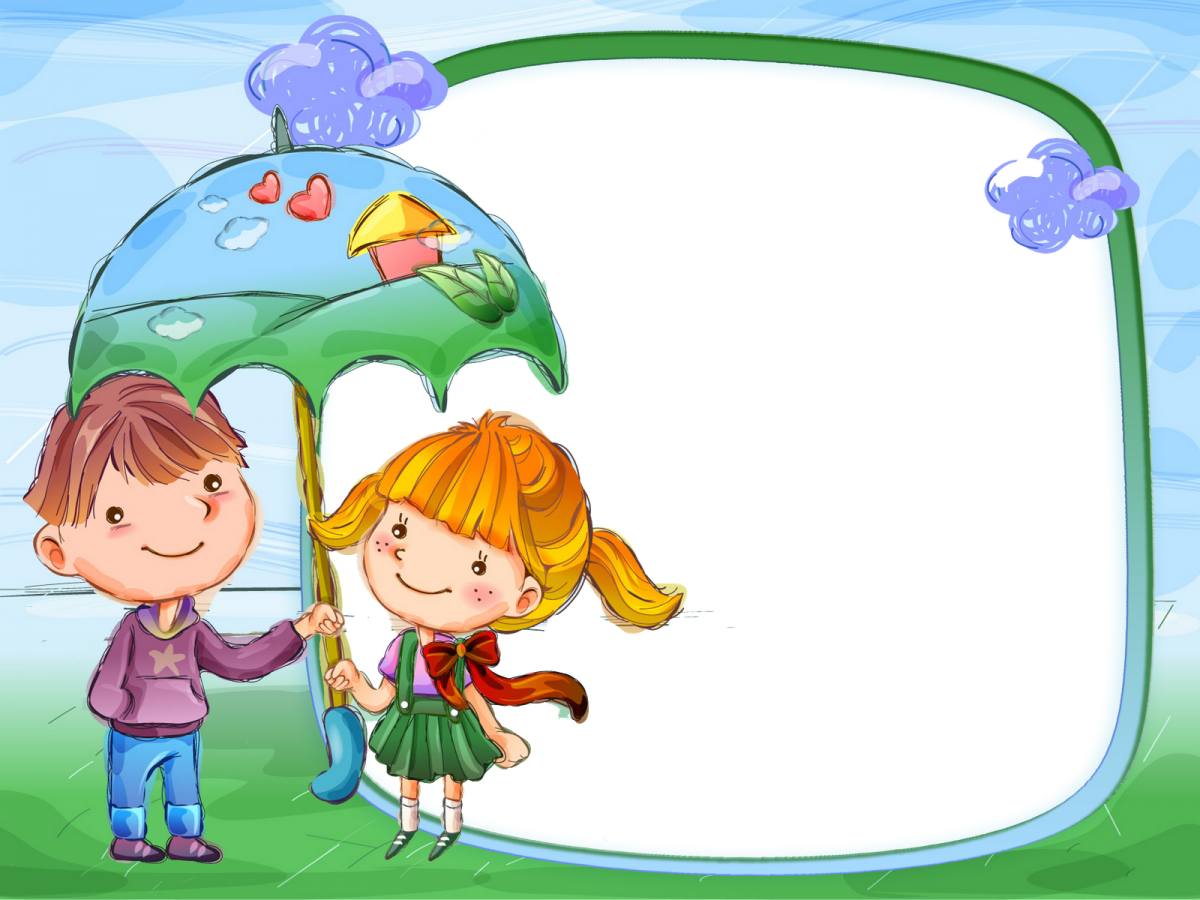 Спасибо 
за 
внимание!